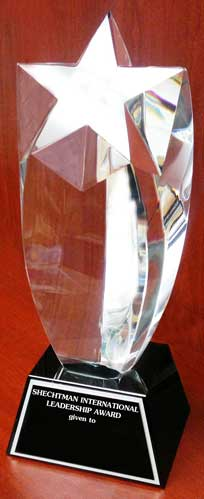 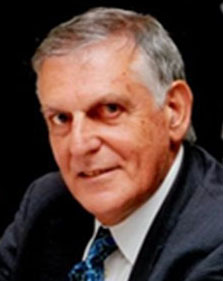 Shechtman International Leadership Award
An Award in honor of Dr. Dan Shechtman, whose unique life-time story of Scientific Conviction, Courage and Persistence brought him a very delayed success in revising the existing concepts of chemistry and shaping the future of an entire new branch of quasi-crystals, a success that culminated with being awarded the 2011 Nobel Prize in Chemistry.
Citation:
"For leadership through courage, conviction, persistence and willingness to break with the taboos and stereotypes in pioneering new ways of thinking that shape the future for a global sustainable development as per FLOGEN Sustainability Framework in the environment, economy and social points of view."
Sustainable Industrial Processing Summit
2024 STARS:
Sergio Leite de Andrade
Vice-President 
Strategic Affairs 
Usiminas, Brazil

Field: Iron & Steel
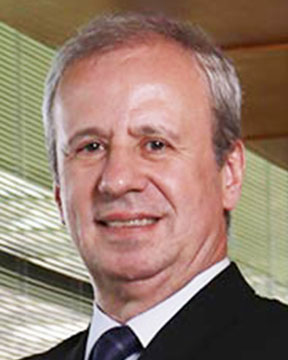 SHECHTMAN INTERNATIONAL LEADERSHIP AWARD
FLOGEN STARS OUTREACH
Mr. Sergio Leite de Andrade receiving the Shechtman International Leadership Award from Dr. Florian Kongoli at FLOGEN SIPS 2024
Dr. Florian Kongoli congratulating Mr. Sergio Leite de Andrade during the FLOGEN SIPS 2024 award ceremony
Mr. Sergio Leite de Andrade delivering an acceptance speech during the FLOGEN SIPS 2024 award ceremony
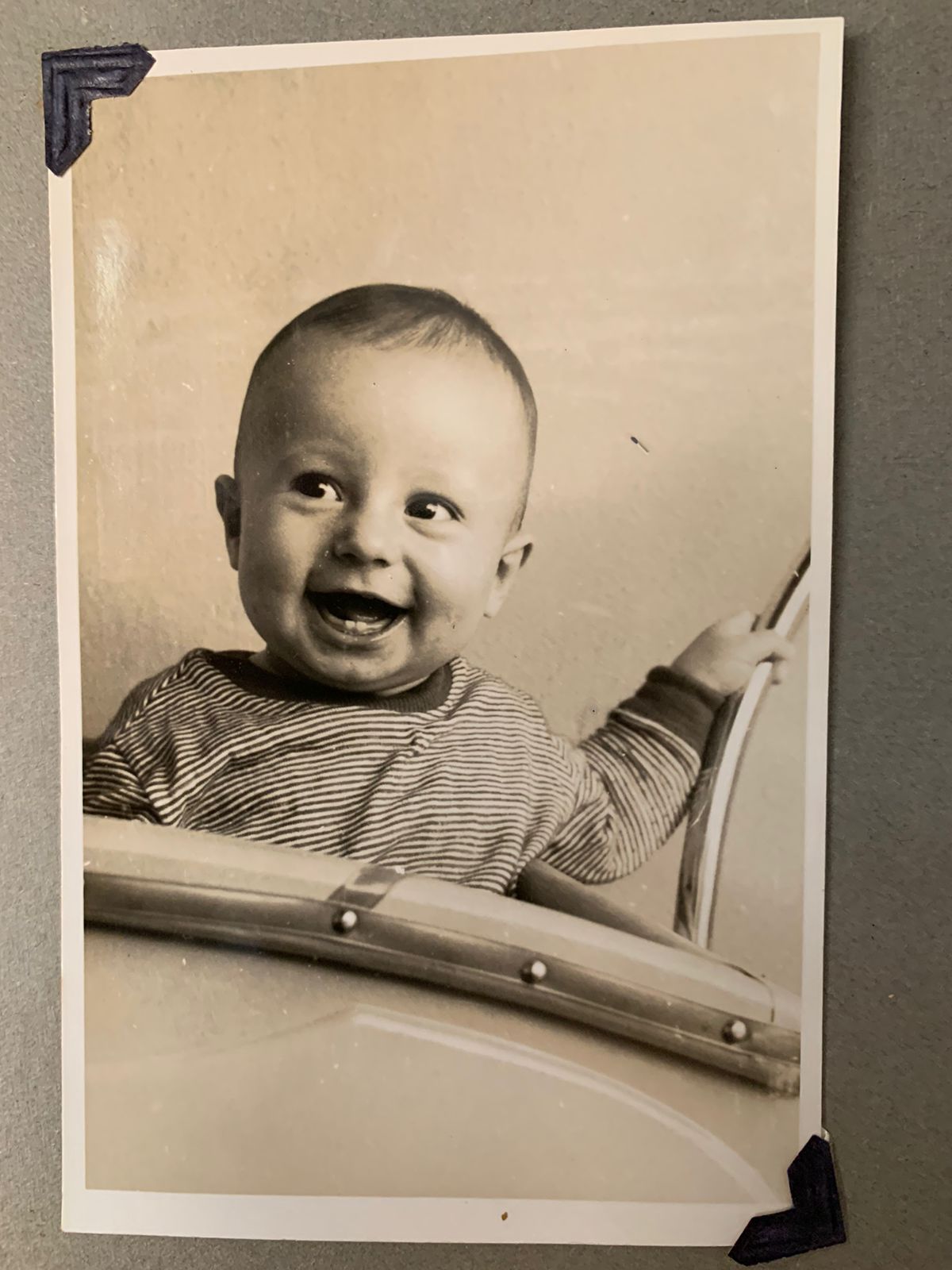 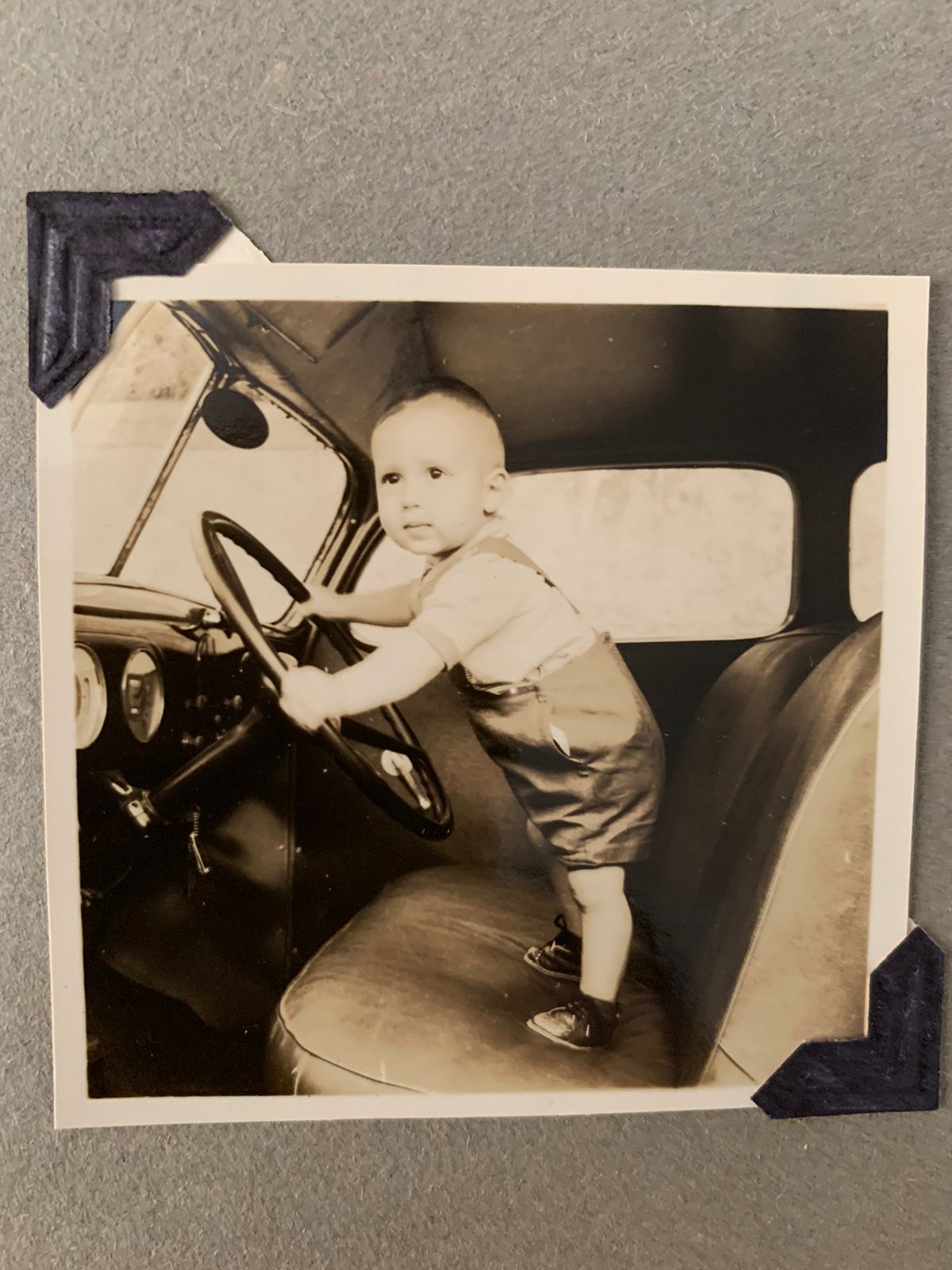 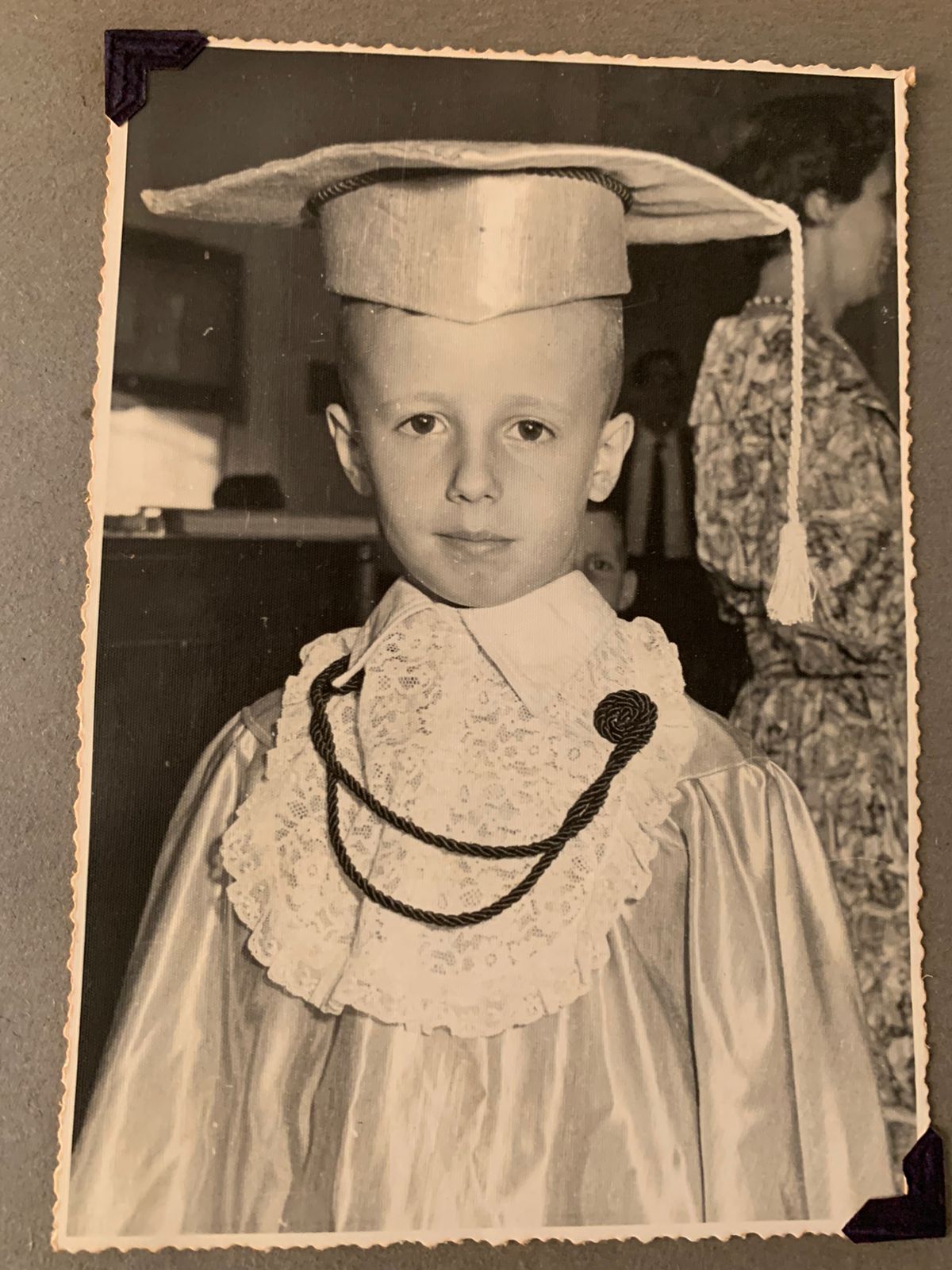 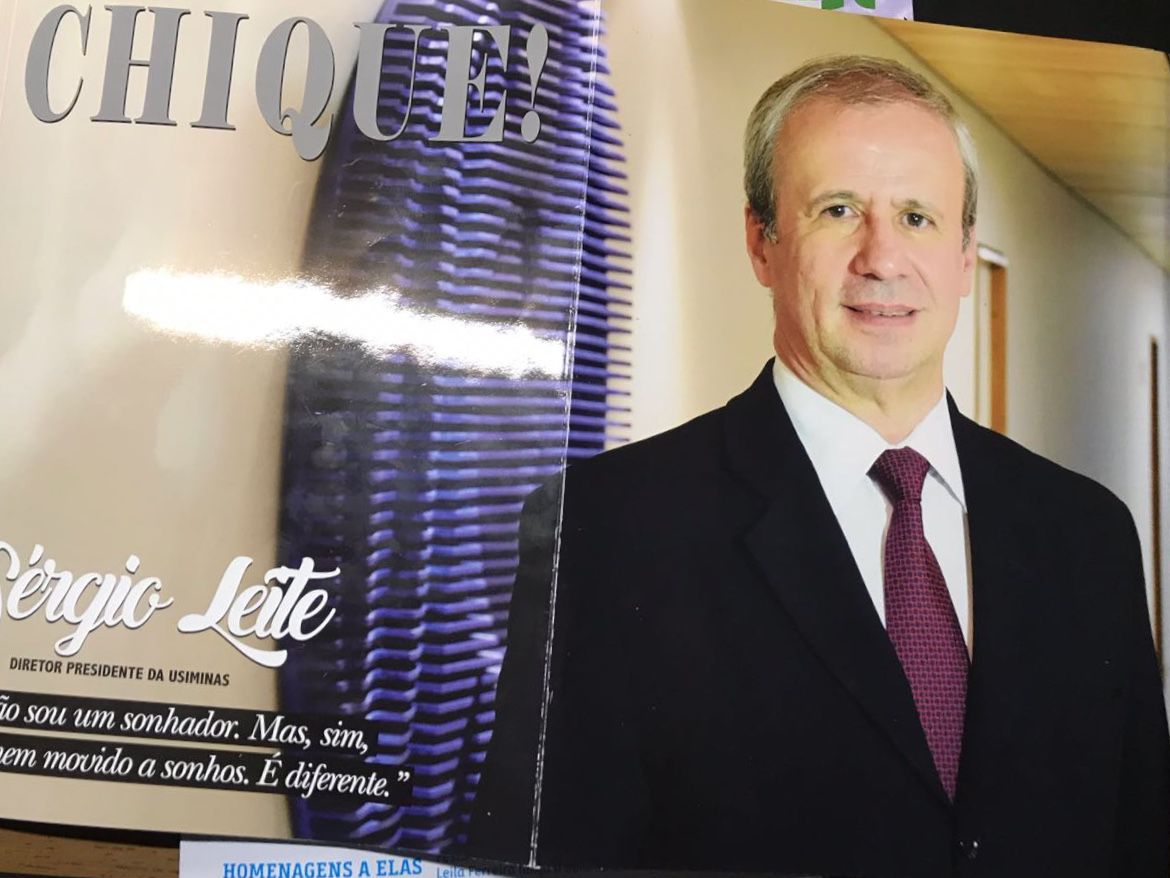 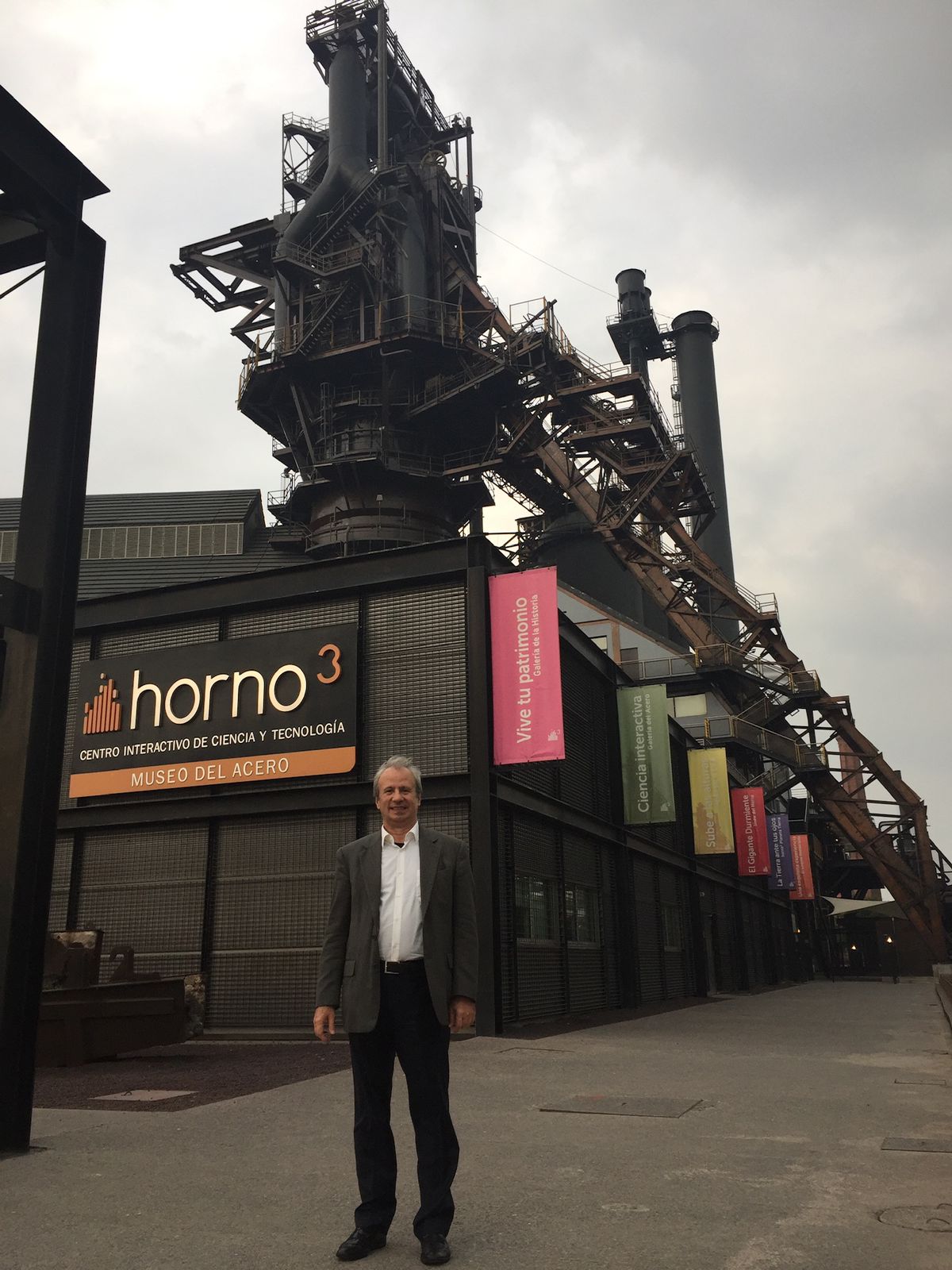 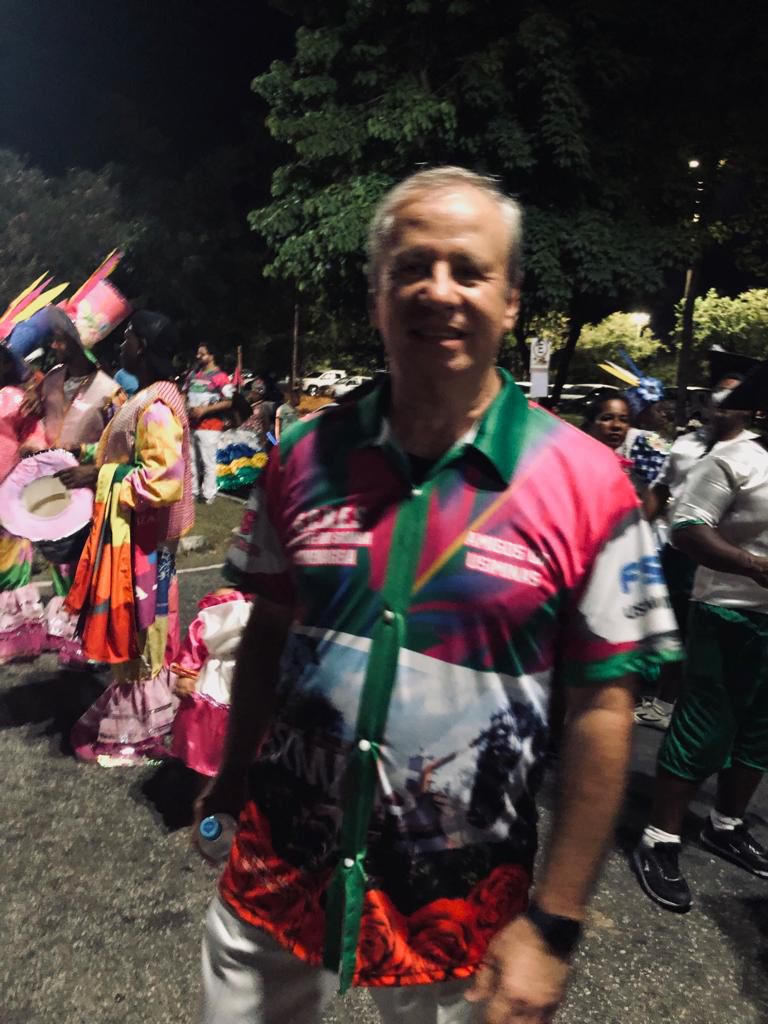 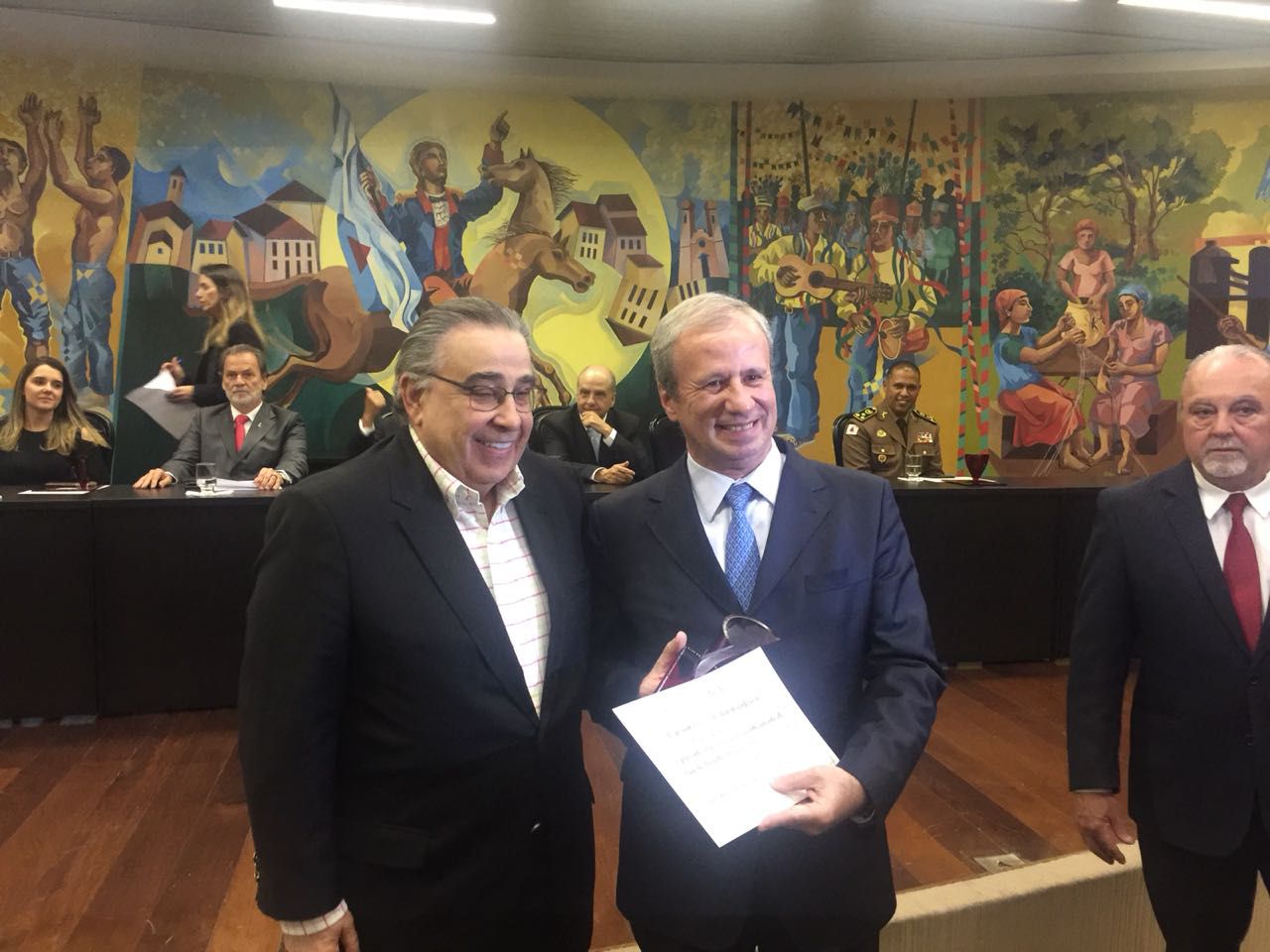 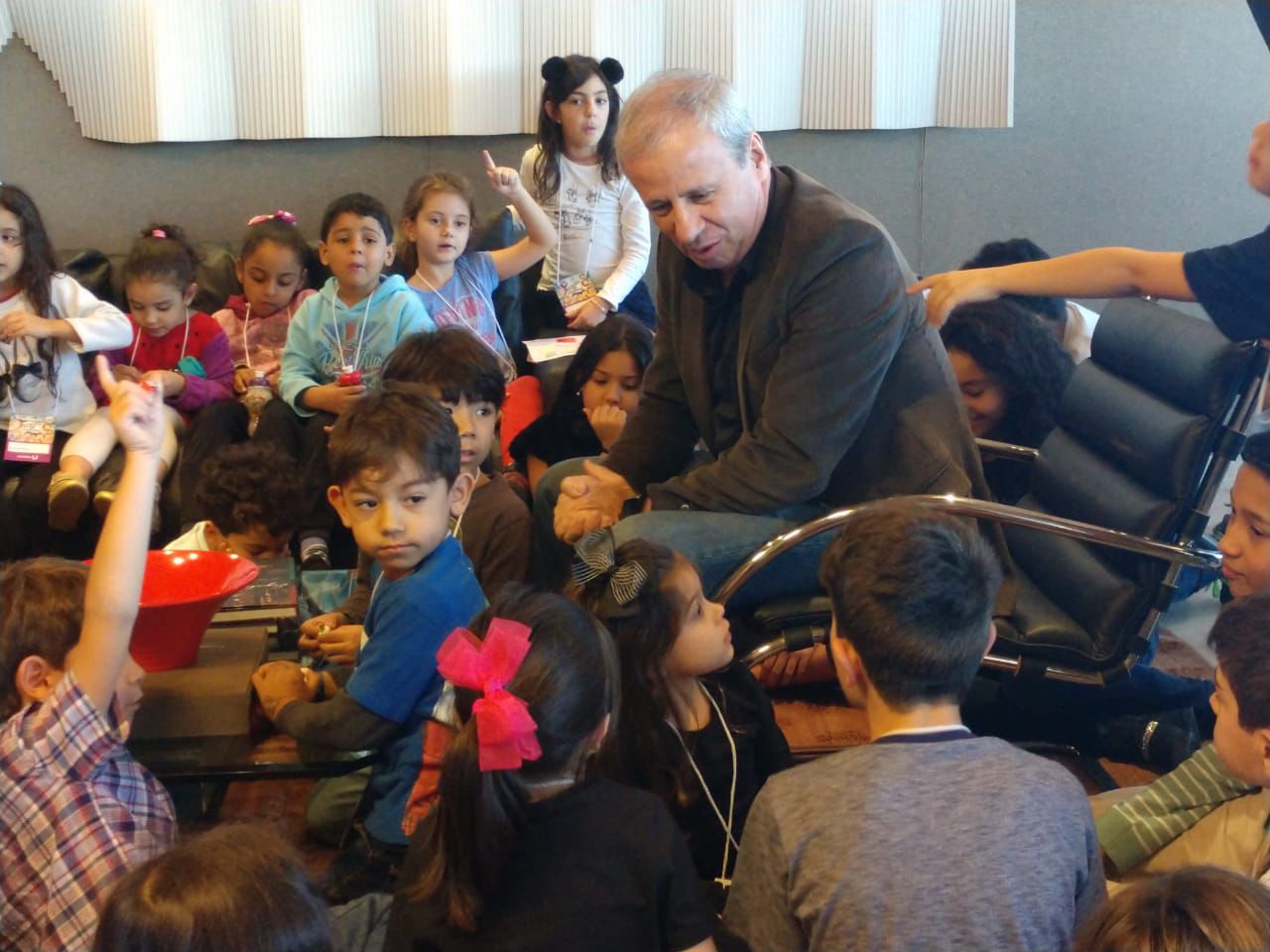 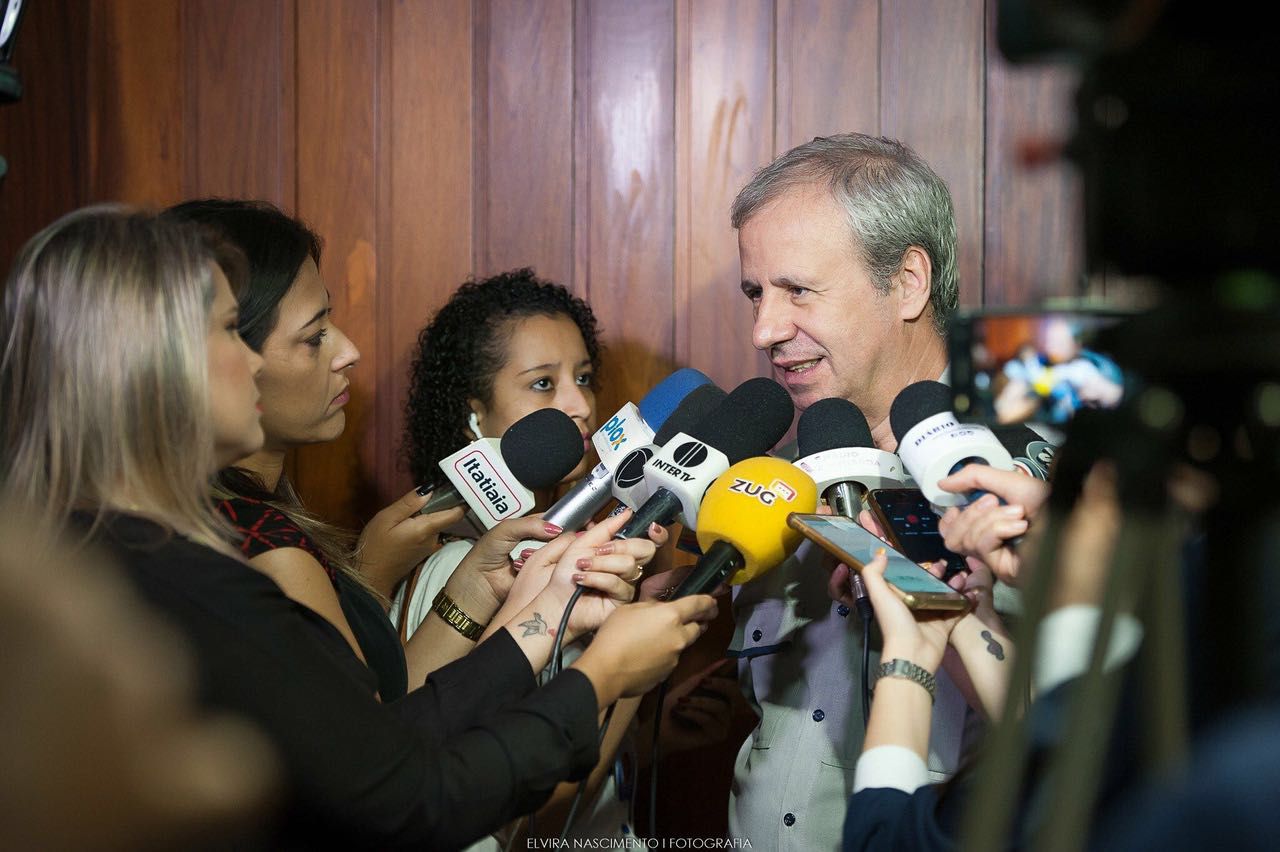 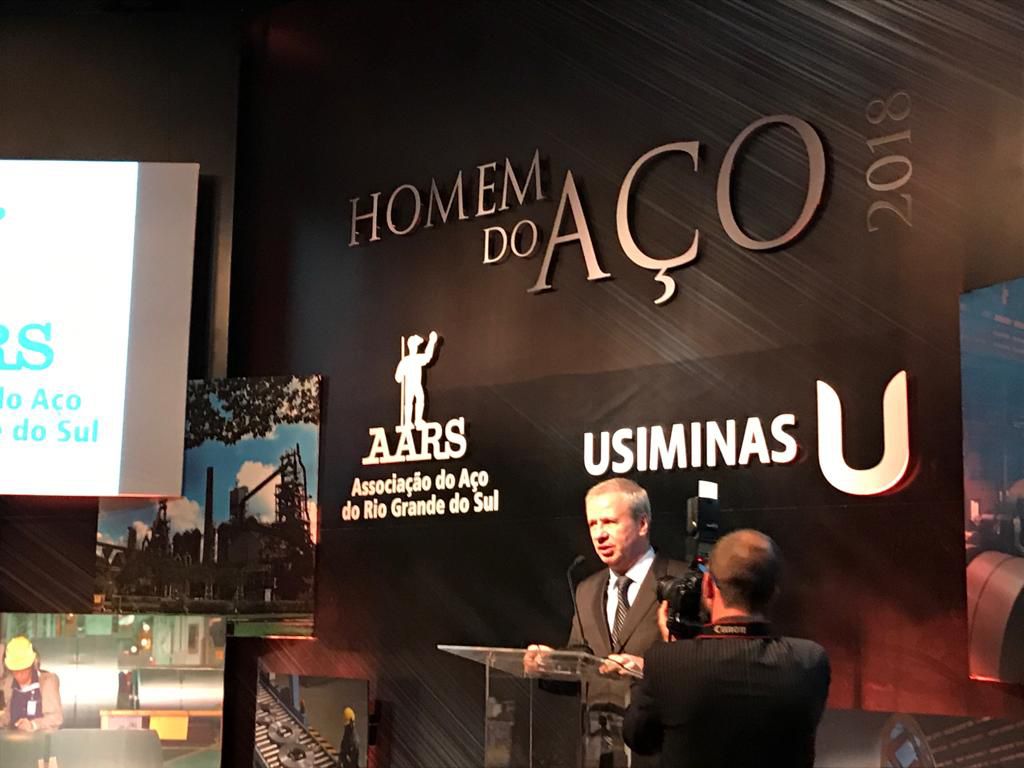 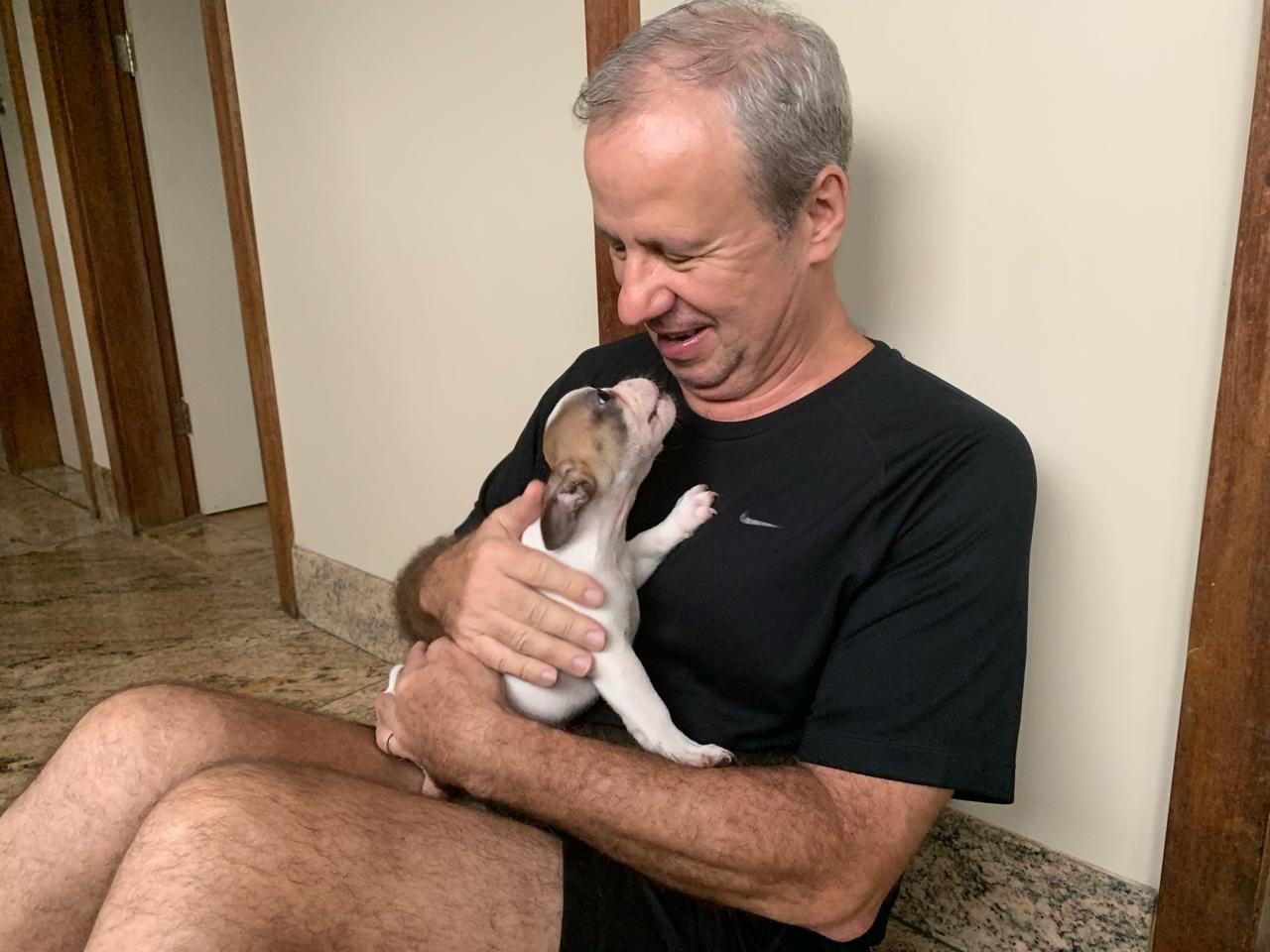